PÁGINA 94
El tiempo geológico y la evolución han determinado las características de los seres vivos.

El movimiento de las placas tectónicas que separó a los continentes creó grandes regiones; la biomasa que se encontraba en cada una de ellas adquirió peculiaridades diferente a las condiciones ambientales.

En la historia geológica, los bloques continentales se separaron hasta conformar los territorios que conocemos.

En  este proceso se distinguen siete regiones con características biológicas comunes, nombradas: BIOGEOGRÁFICAS O ECOZONAS.
ECOZONAS
RESPONDE PÁG 96
¿Qué favorece a la diversidad biológica?

¿Por qué se dice que la altitud es un factor determinante para la biodiversidad en los territorios?

¿Qué sucede con la vegetación de menor altitud?

Elabora una lista brevemente de las características de una región con clima tropical, seco, frío y tundra  (subrayar)
PAÍSES MEGADIVERSOS
Se les llama países megadiversos a aquéllos que cuentan con mayor cantidad y diversidad de especies animales y vegetales.
México forma parte de ese grupo 
En el continente americano: Brasil, Colombia, Ecuador, Estados Unidos y Venezuela y Perú.
África: Congo, Madagascar y Sudáfrica 
Asia: China, India, Malasia e Indonesia
Oceanía: Australia y Nueva Guinea

El conjunto de todos estos países concentra entre el 60% y 70% de todas las especies vegetales y animales a escala mundial.
RESPONDE PÁG 97 Y 98
Qué especies destacan en:
Brasil:

México:

¿Por qué en los océanos existe mayor biodiversidad en las plataformas continentales?
ESPECIES ENDÉMICAS  PÁG 98
Las especies endémicas son aquellas que sólo habitan en un lugar determinado. 

México:
45% anfibios y reptiles
11% de las aves
74% cactus



PÁG 100 A 104   EJERCICIOS
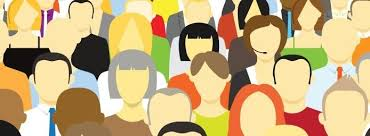 DINÁMICA DE LA POBLACIÓN Y SUS IMPLICACIONES
PROPÓSITO: Argumentarás implicaciones ambientales, sociales, económicas del crecimiento, la composición y la distribución de la población mundial.
Implicaciones del crecimiento, distribución y estructura de la población.
Responde:
Qué necesitas para sobrevivir durante un día:

Ahora multiplícalo por los individuos de tu salón, por los de tu secundaria, por los del país y por los del mundo.

Cuáles serían las implicaciones de necesitar tantos recursos

Dónde y cómo viven tantas personas

Hacia donde van sus deshechos
Los elementos más importantes para describir el cambio n las poblaciones son:
Tamaño
Estructura
Distribución   

TAMAÑO:
Población absoluta.- Total de habitantes en un territorio y momento determinado.
       Es dinámico 

Anota cuáles son los cinco países más poblados del mundo.  (pág 105)
Responde pág 106
1.-cuando alguien nace o llega a un territorio ¿cómo se l llama?
2.-cuando alguien muere o se va del territorio ¿cómo se le llama?
3.-qué país en un futuro rebasará en población absoluta al país más poblado del mundo.

4.-¿cómo se le llama a la diferencia entre las entradas y las salidas de población?
5.-¿cómo se expresa?
6.-¿cuáles son las razones por las que crece una población?
7.-resuelve el ejercicio de la pág 106
8.-¿cuándo la tasa de crecimiento es negativa?
9.-si en tu localidad llegaran 20 veces más bebés de los que nacen habitualmente el próximo mes ¿qué crees que se necesitaría?

10.-por el contrario, ¿qué sucedería, si se salieran de la localidad 10 veces más personas de lo habitual?
Fenómenos que modifican las tasas de crecimiento de la población pueden ser de dos tipos:
A) naturales.- Inundaciones, sequías, sismos, tsunamis etc.
B) sociales.- Albergan las relacionadas con la salud, la economía, la cultura y la política.

(pág 106)
Otro indicador para conocer la población es:
Población relativa o densidad de población.- Indica el número de personas que habita por kilómetro cuadrado. (km2) pág 109

Resolvemos actividad de la pág. 109